The Dutch Education system and our curriculum ‘under construction’
Sanne Tromp, Director knowledge & innovation 
Karianne Djoyoadhiningrat-Hol, Expert nature, science & technology primary education
SLO, the Netherlands institute for curriculum development
Today
Challenges we face 
Overview Dutch Education System
Dutch freedom of education
Curriculum & sustainability
Curriculum: a contested concept
Challenges we face
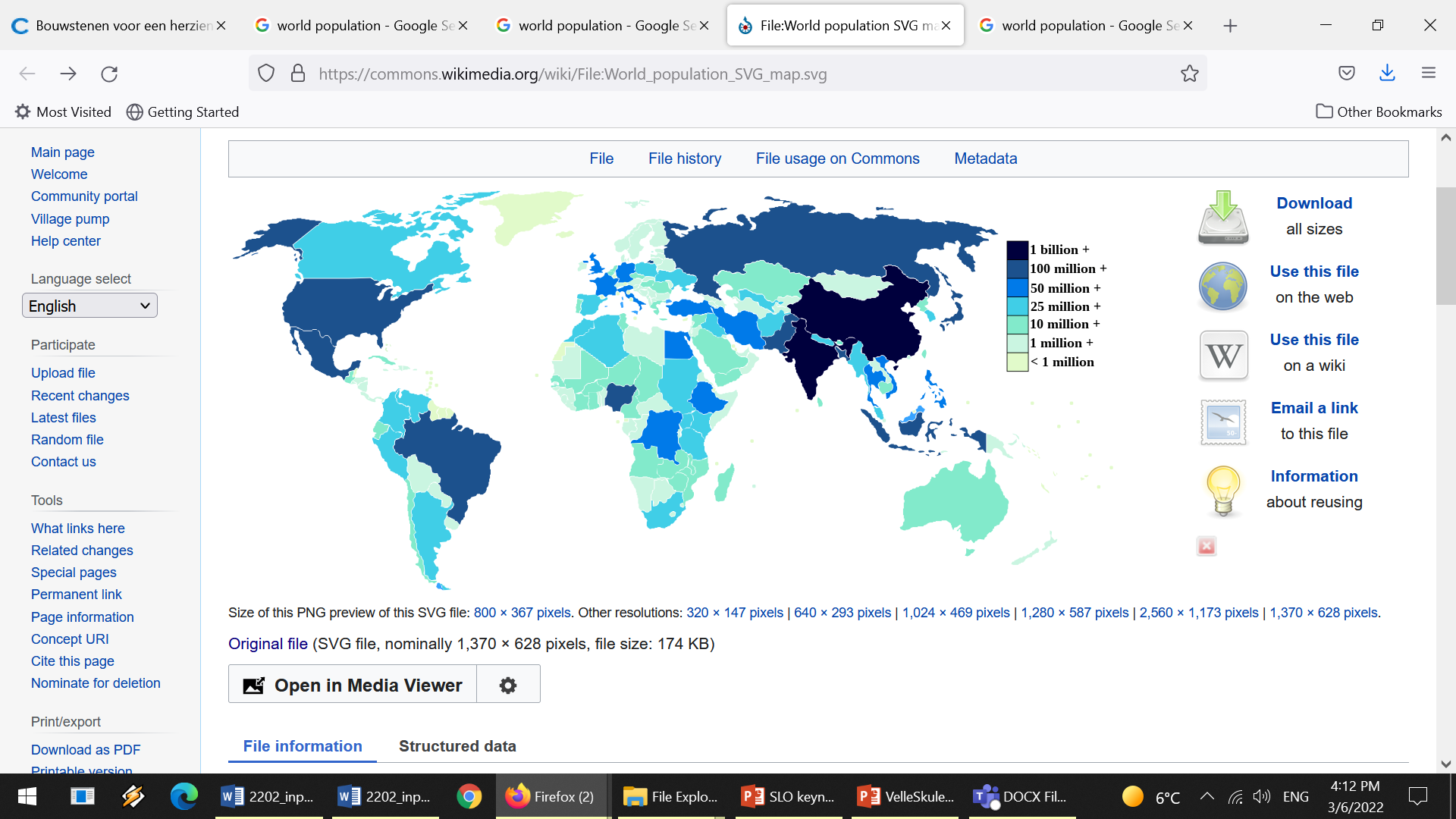 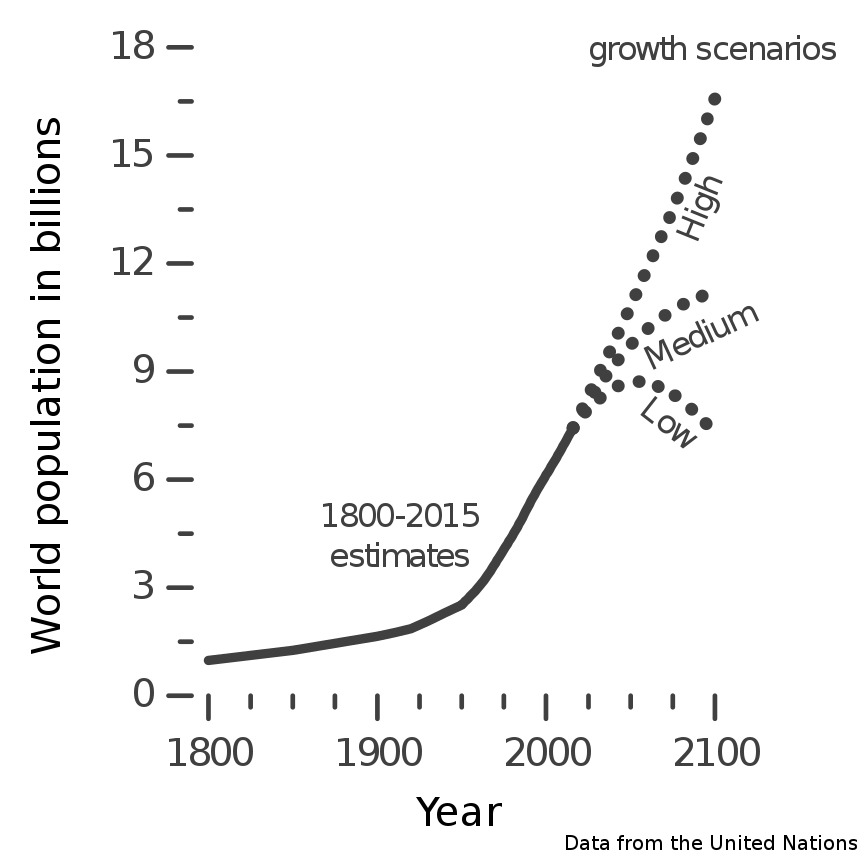 [Speaker Notes: \]
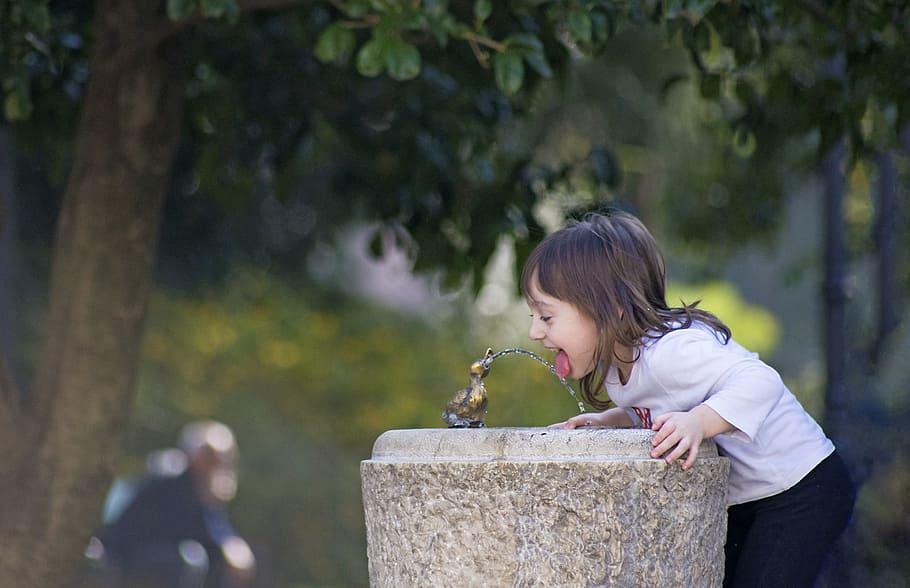 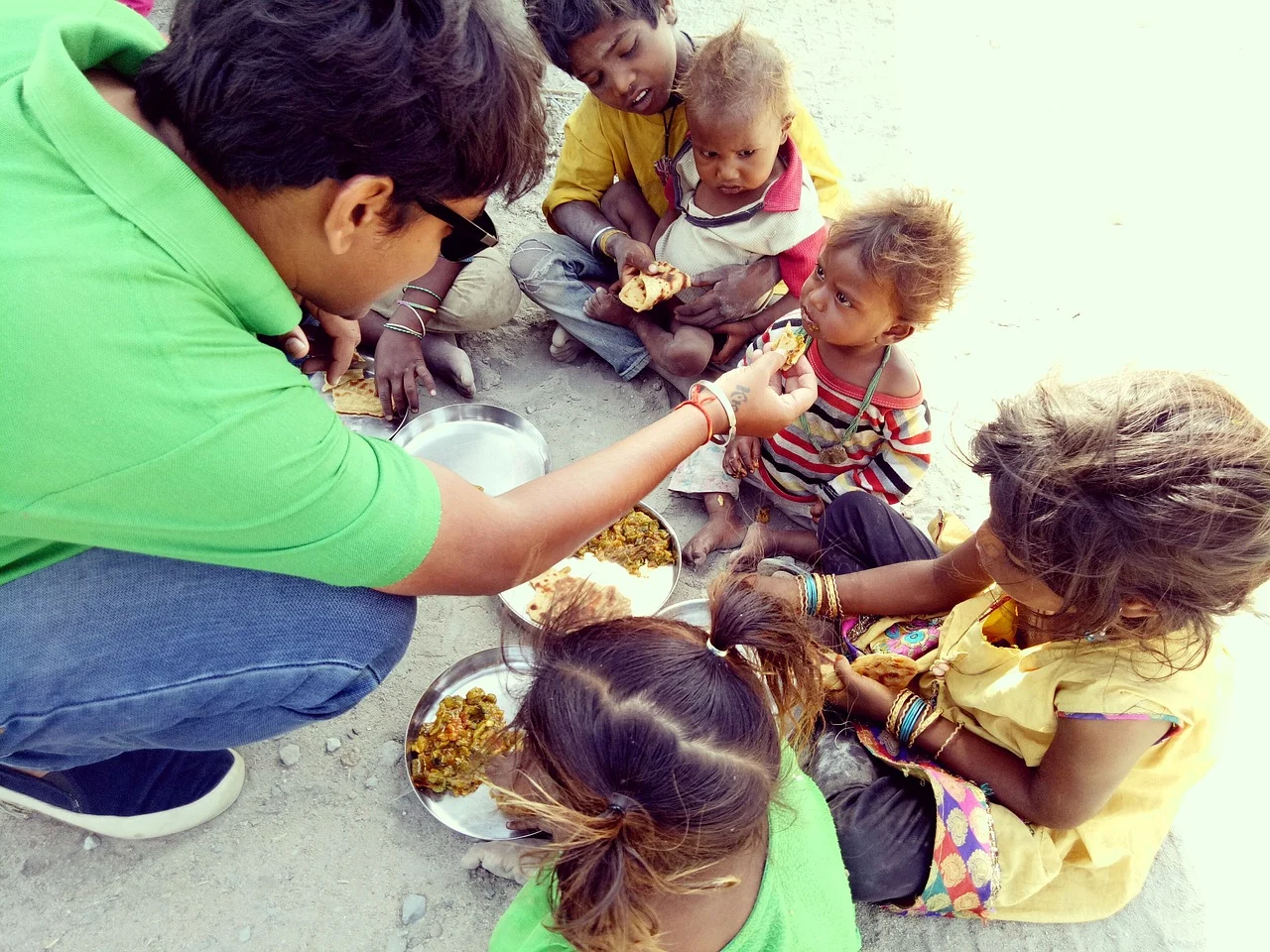 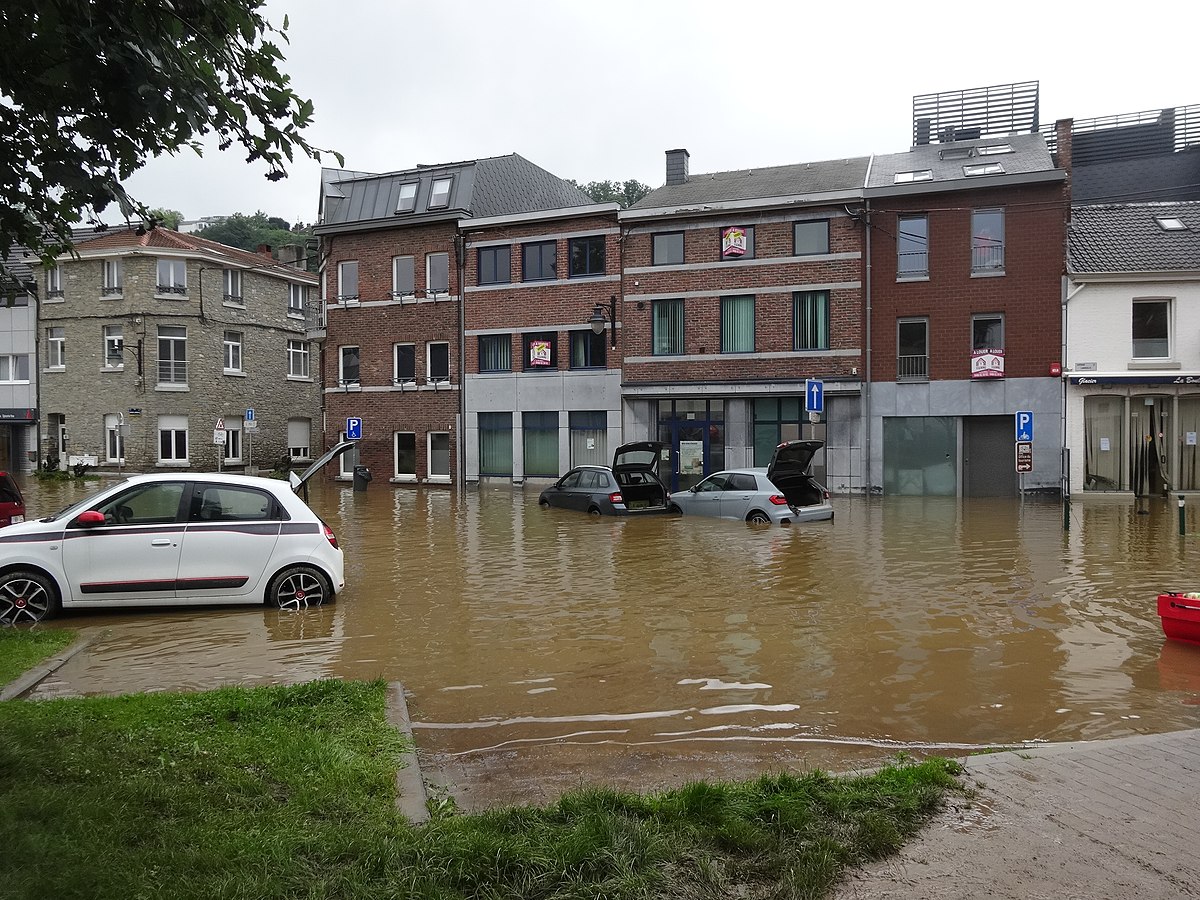 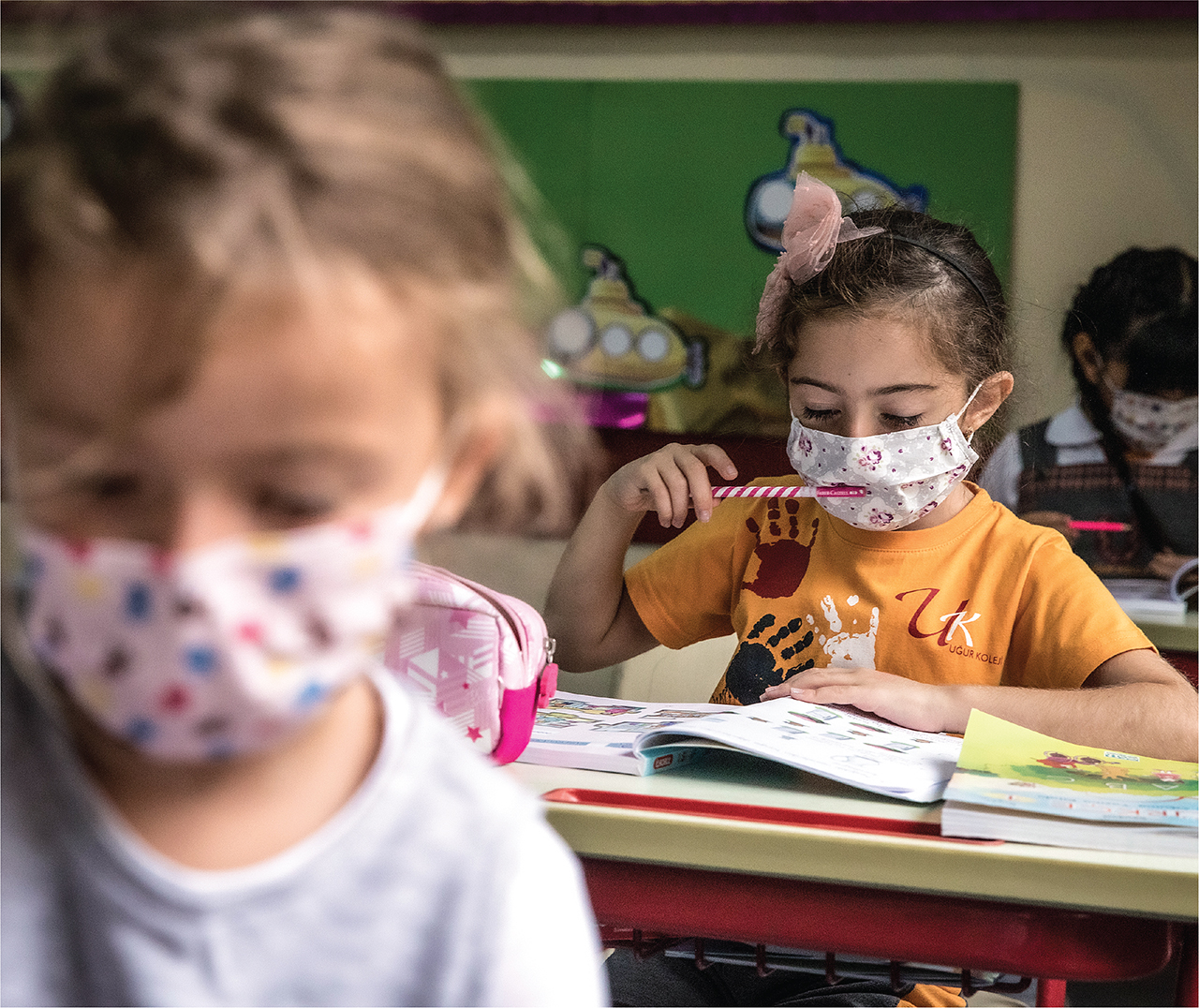 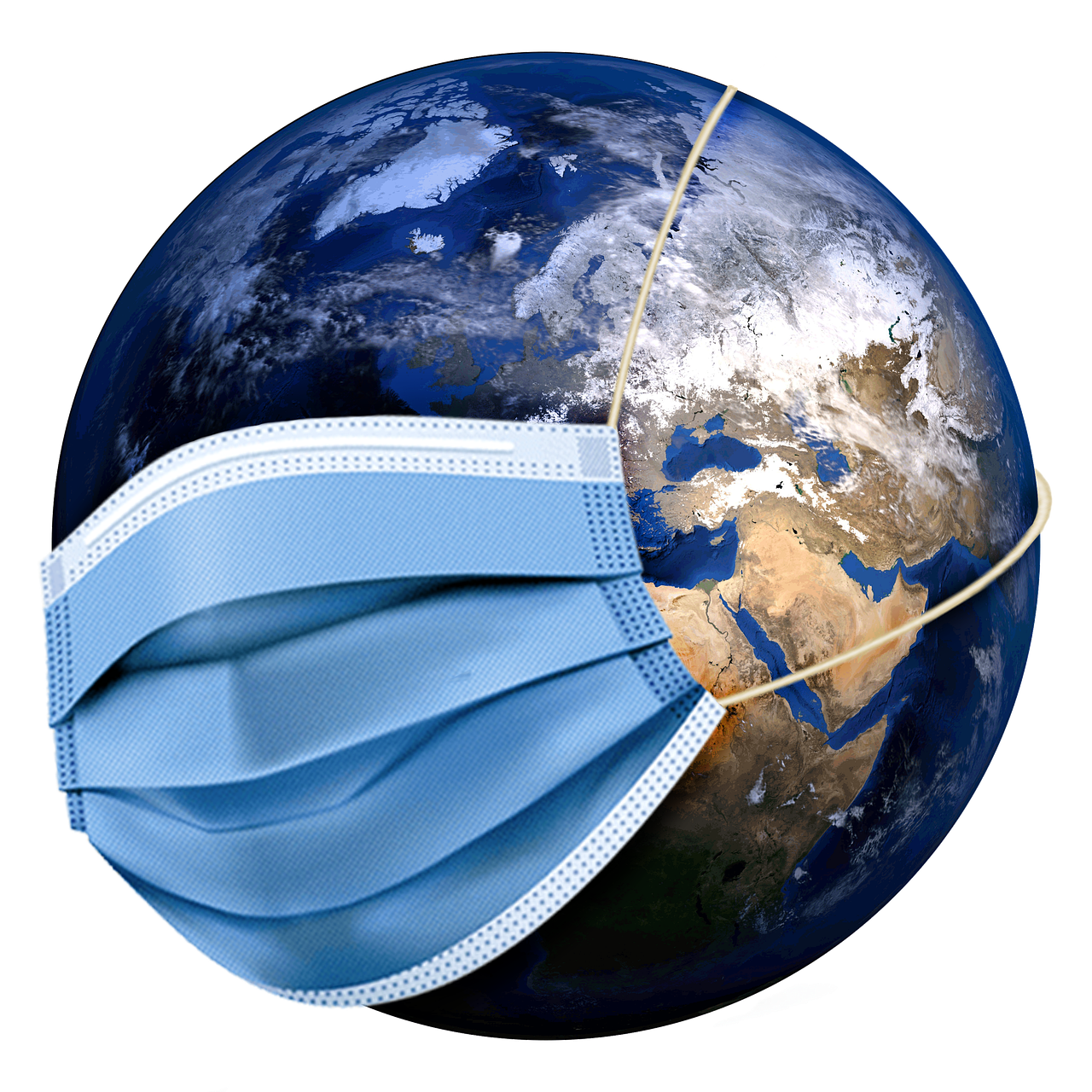 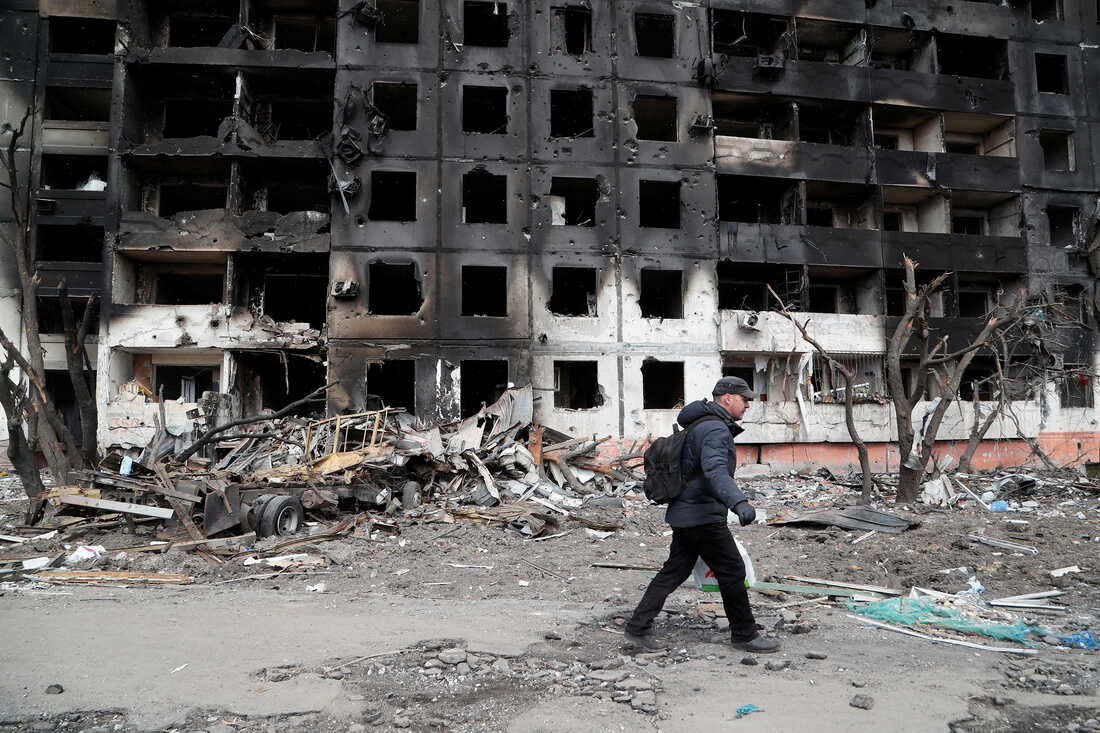 Sustainabilitymore than ecological sustainability
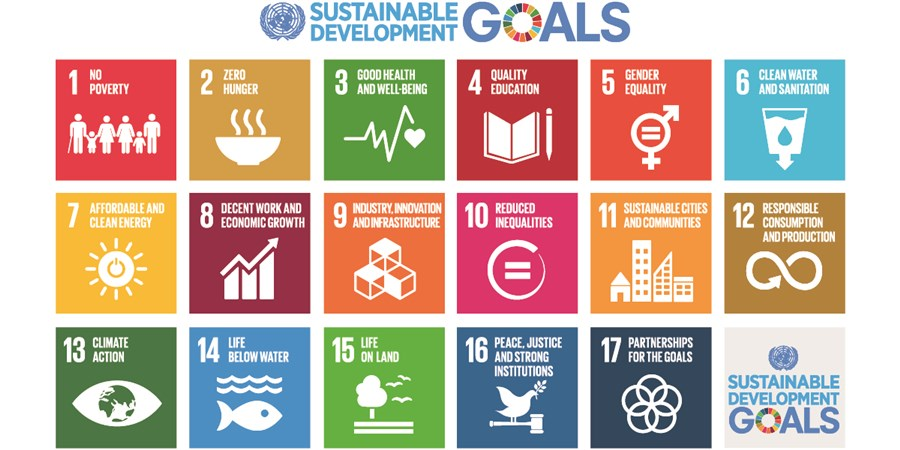 Go to www.menti.com 
CODE: 8663 4387
Your view on the role of education
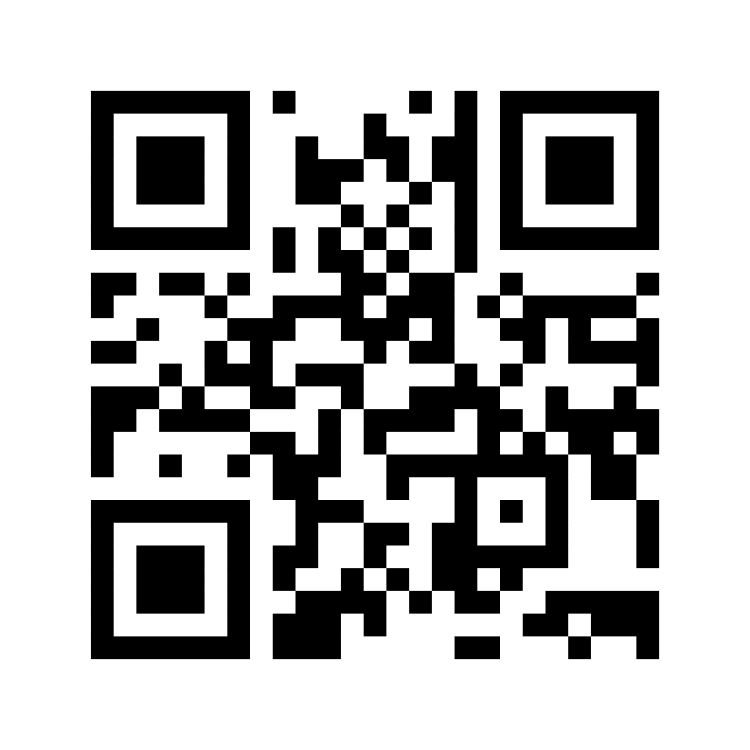 Considering the urgent societal problems …, … and …, I believe that students should learn to …, … and … .
Overview Dutch Education System
Overview  Dutch Education System
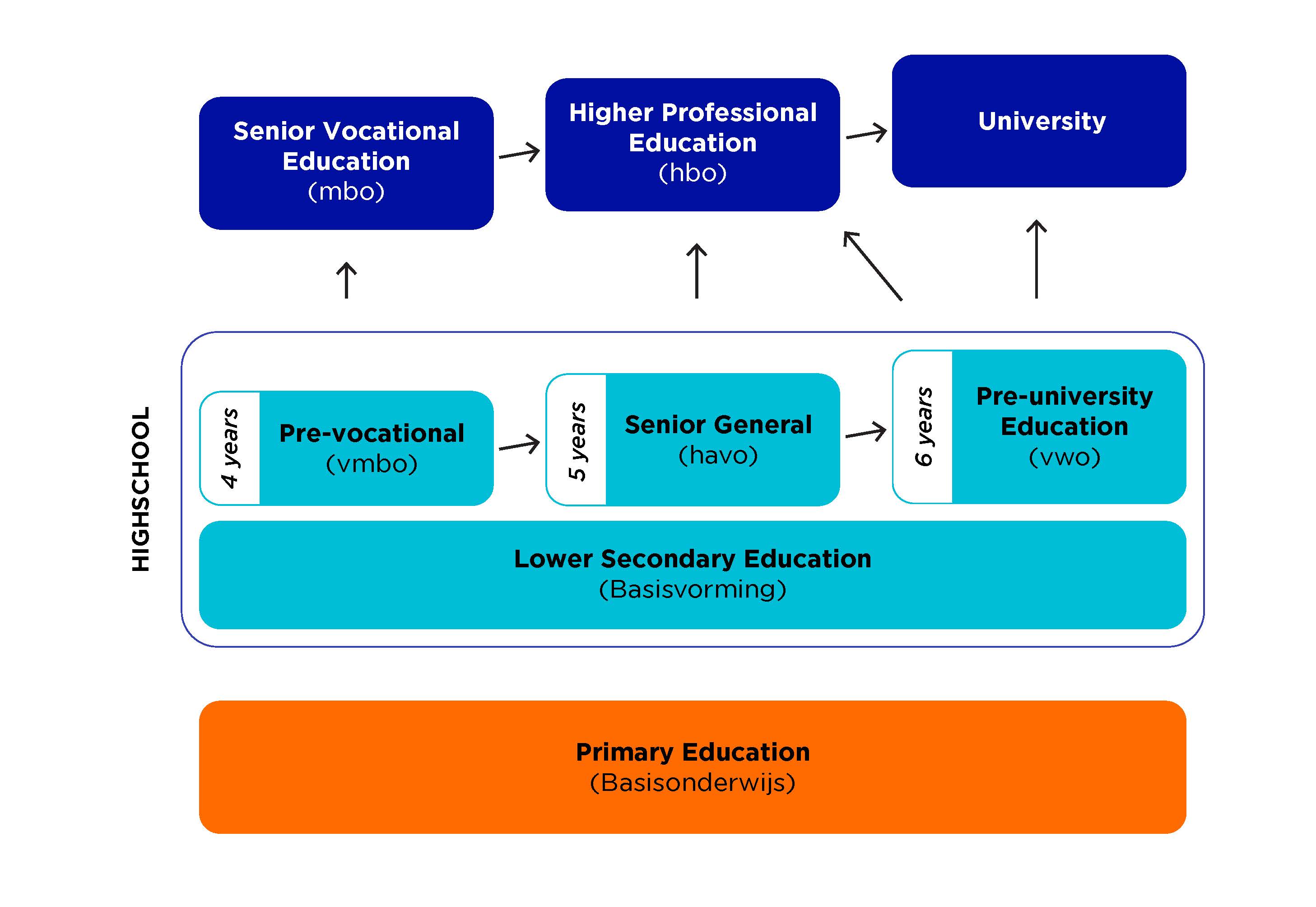 Curriculum 
documents
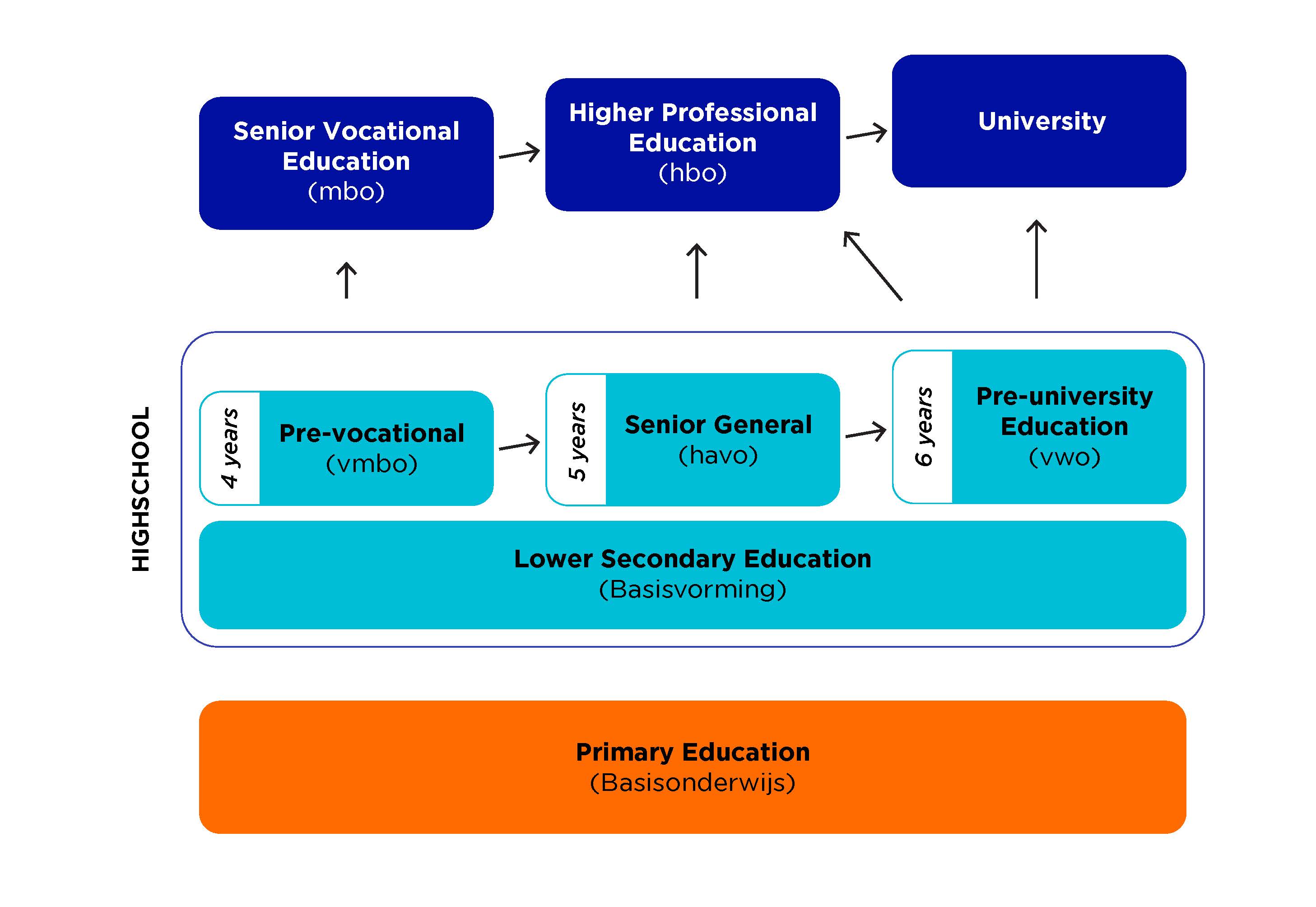 Examen programs 
per subject
Core objectives 
lower secondary
Core objectives
primary education
Role of SLO
National coordination of curriculum development
Analysis, design, validation and evaluation of curricular frameworks and exemplary specifications 
Scientific underpinning and international orientation of curriculum development
Advice to and support of the government
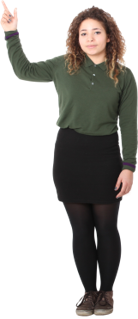 Freedom of education
Centralised & de-centralised
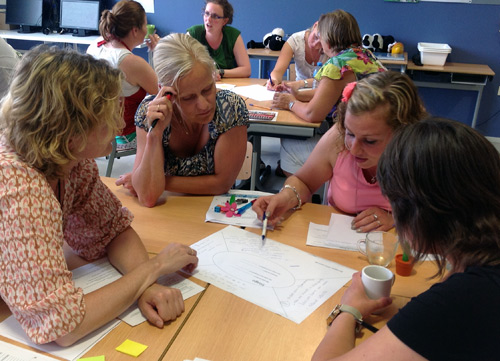 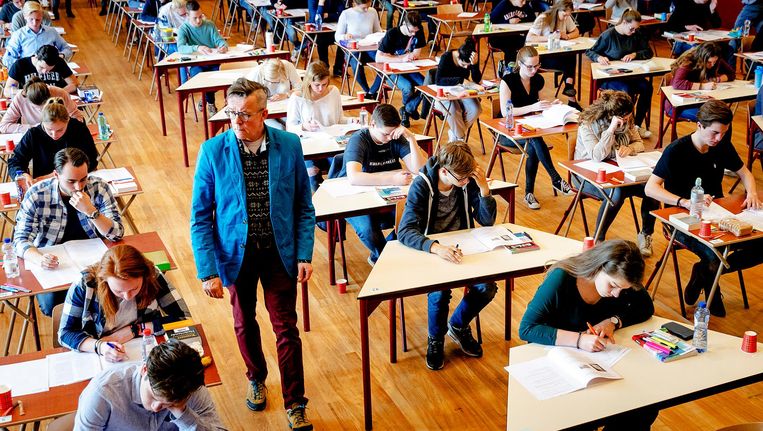 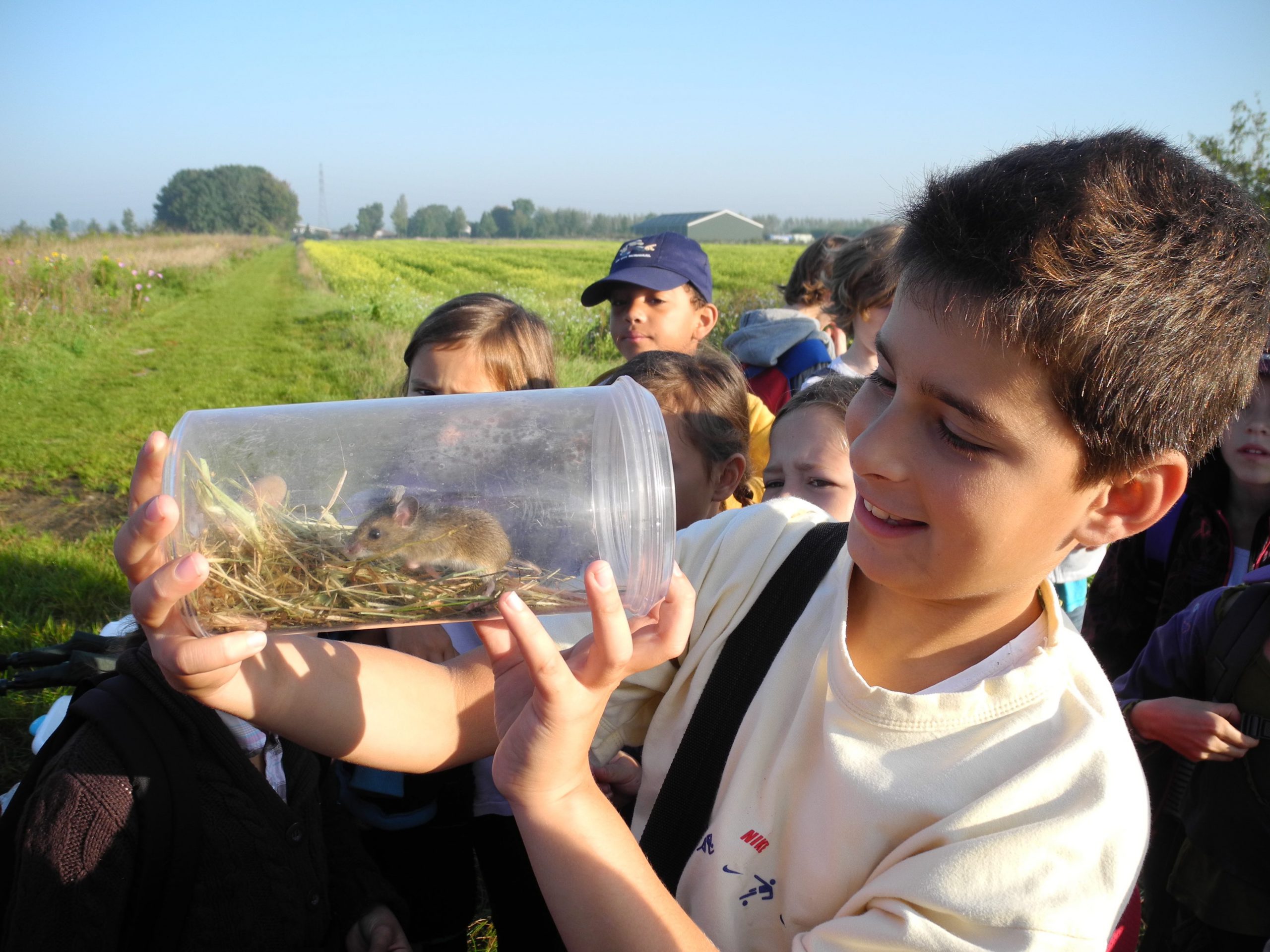 Lessons in nature
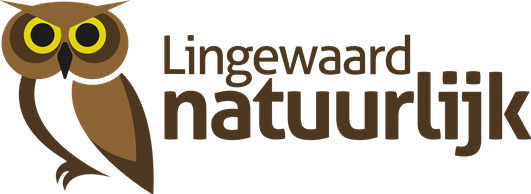 Lessons on energy transition
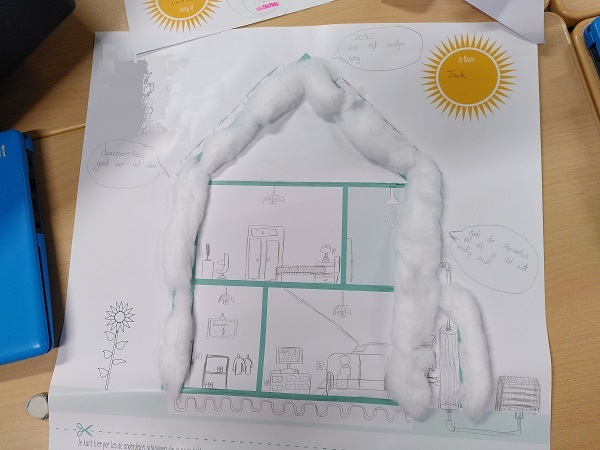 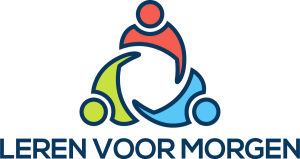 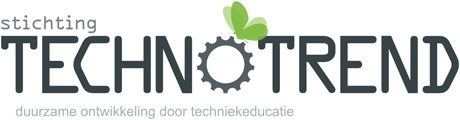 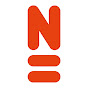 Visiting museums
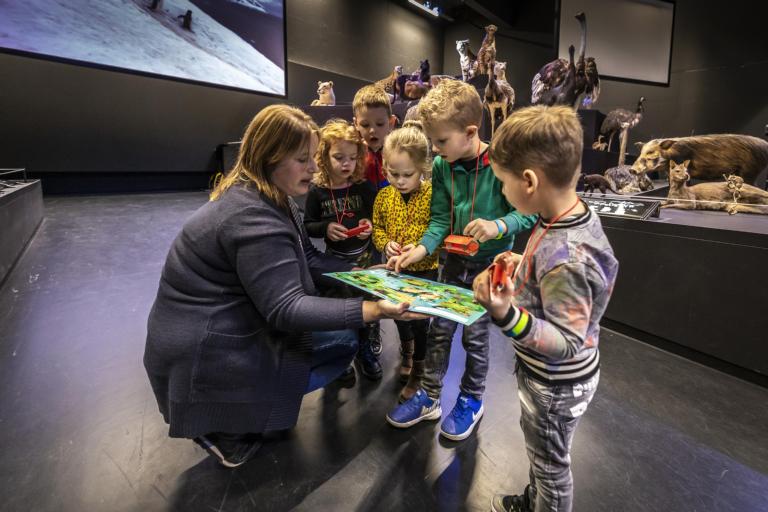 Current curriculum
Where do we find sustainability in our
current curriculum?
Curriculum 
documents
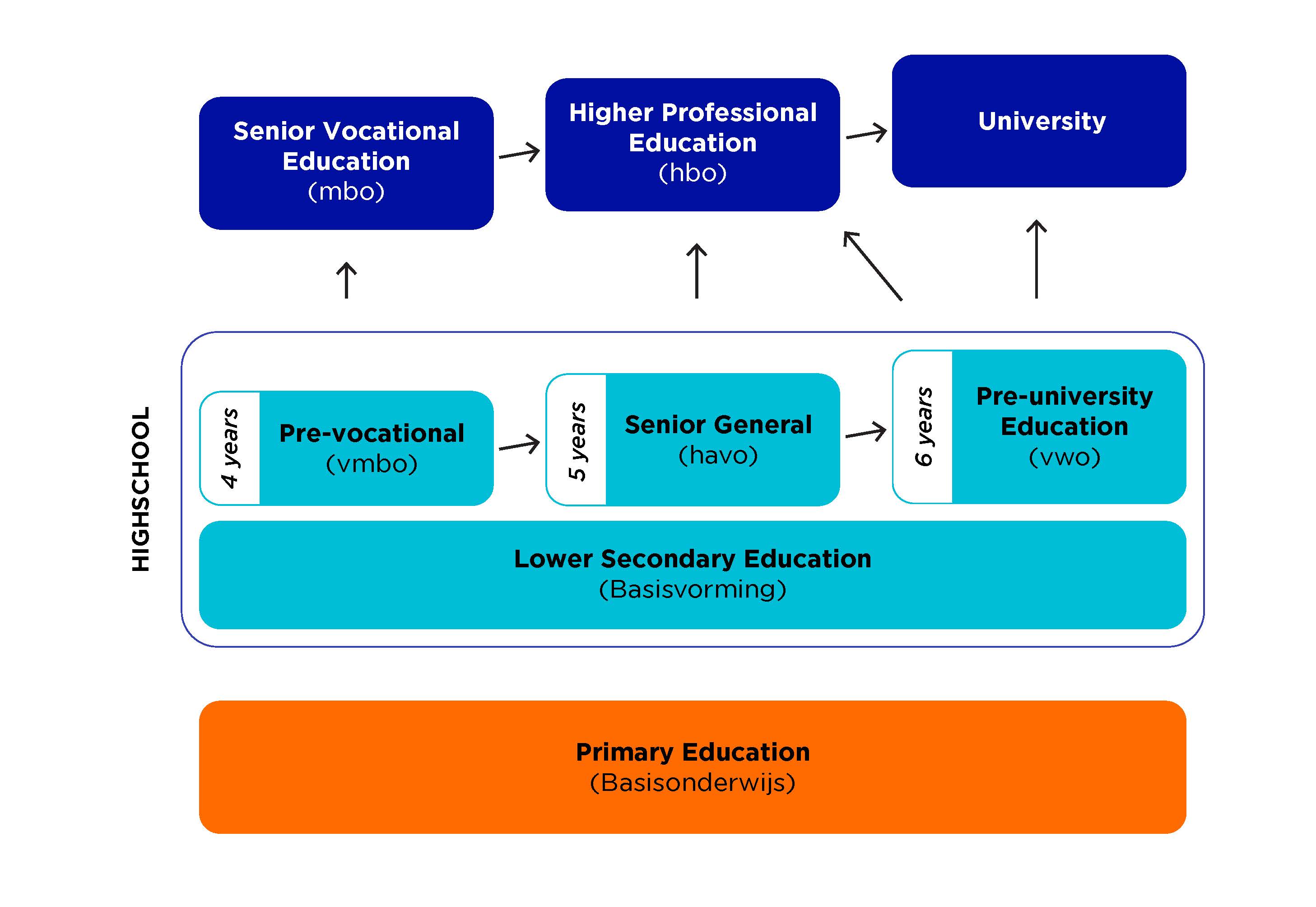 Examen programs 
per subject
Core objectives 
lower secondary
Core objectives 
primary education
Core objective 39. Students learn to take care of the environment
CurrentCurriculum
Primary schoolSustainability can be a subject or theme to work on.
"being a consumer: experiencing the importance of aspects such as health, safety and sturdiness (as well as sustainability) when choosing a product"
Core objective 30: The student learns that people, animals and plants interact with each other and their environment (environment), and that technological and scientific applications can influence the sustainable quality thereof both positively and negatively.
CurrentCurriculum
Pre-vocational
Ecological footprint/carrying capacity and nature:
- You describe your ecological footprint
- You describe an ecosystem and give an example of an ecosystem.
Exam program biology (D, interaction)
Discuss the relationship between population and ecosystems in the context of sustainability and food production.
CurrentCurriculum
Pre-university
”Students determine their own ecological footprint and discuss how each one of them can reduce their own footprint "
Curriculum revision
Opportunities for sustainability?
Revision: How?
Expected start curriculum revision
Desire to revise curriculum
Development teams make proposals
Political debate
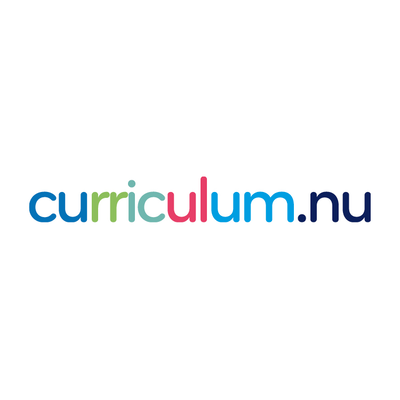 2020-2021
2017-2019
2022
2014
Where do we see sustainability?
Global Themes:
Sustainability
Globalization
Health
Technology
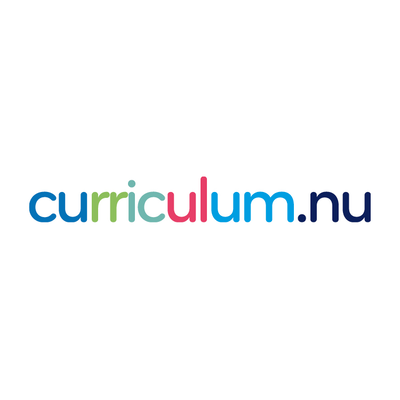 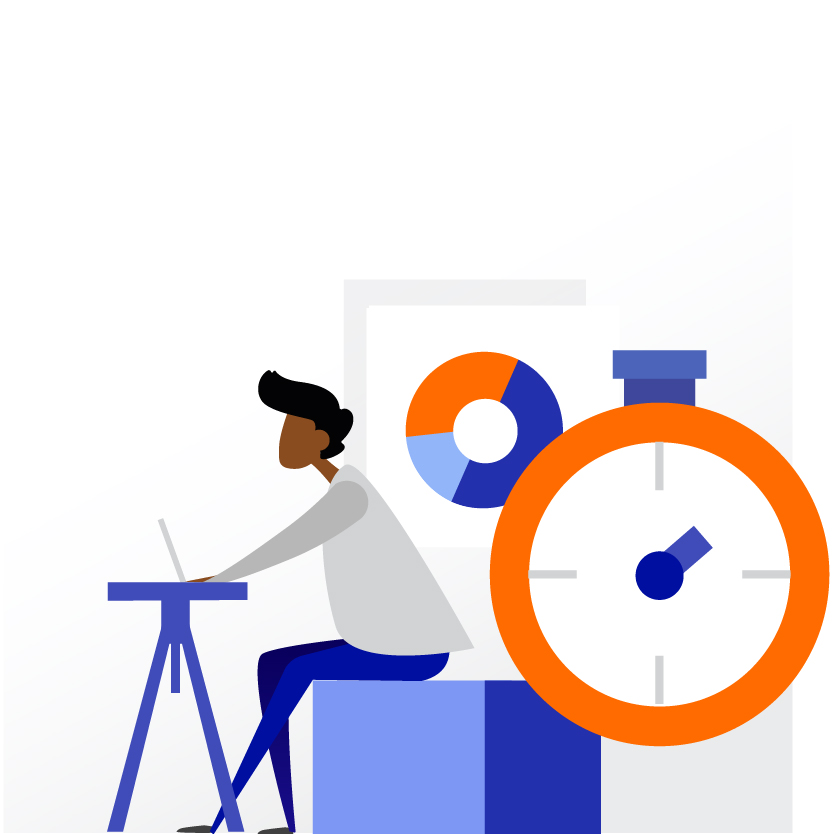 Where do we see sustainability?
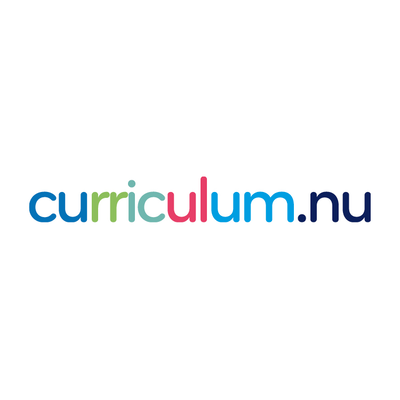 Learning area's
Human & Society
Human & Nature
Citizenship
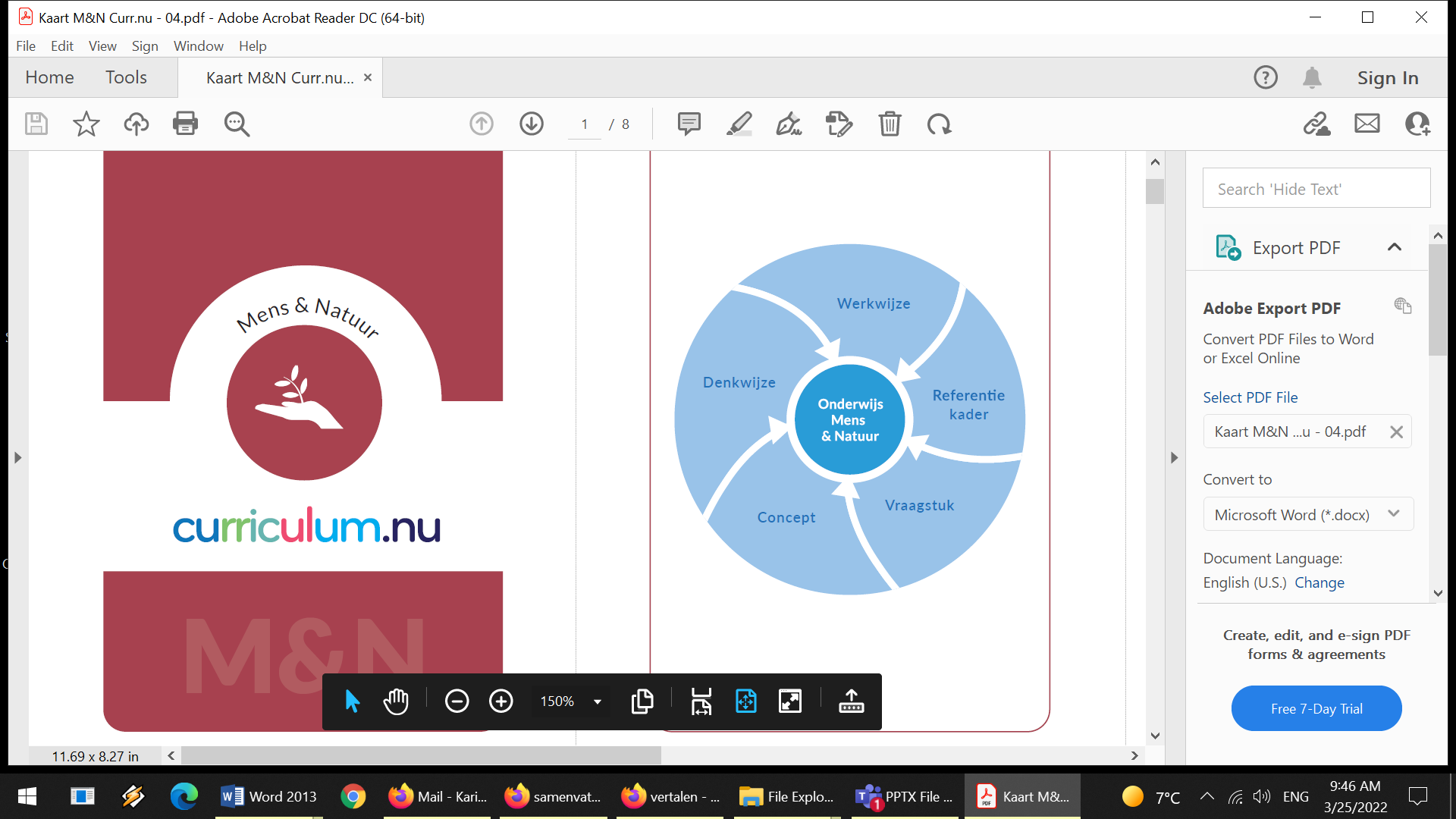 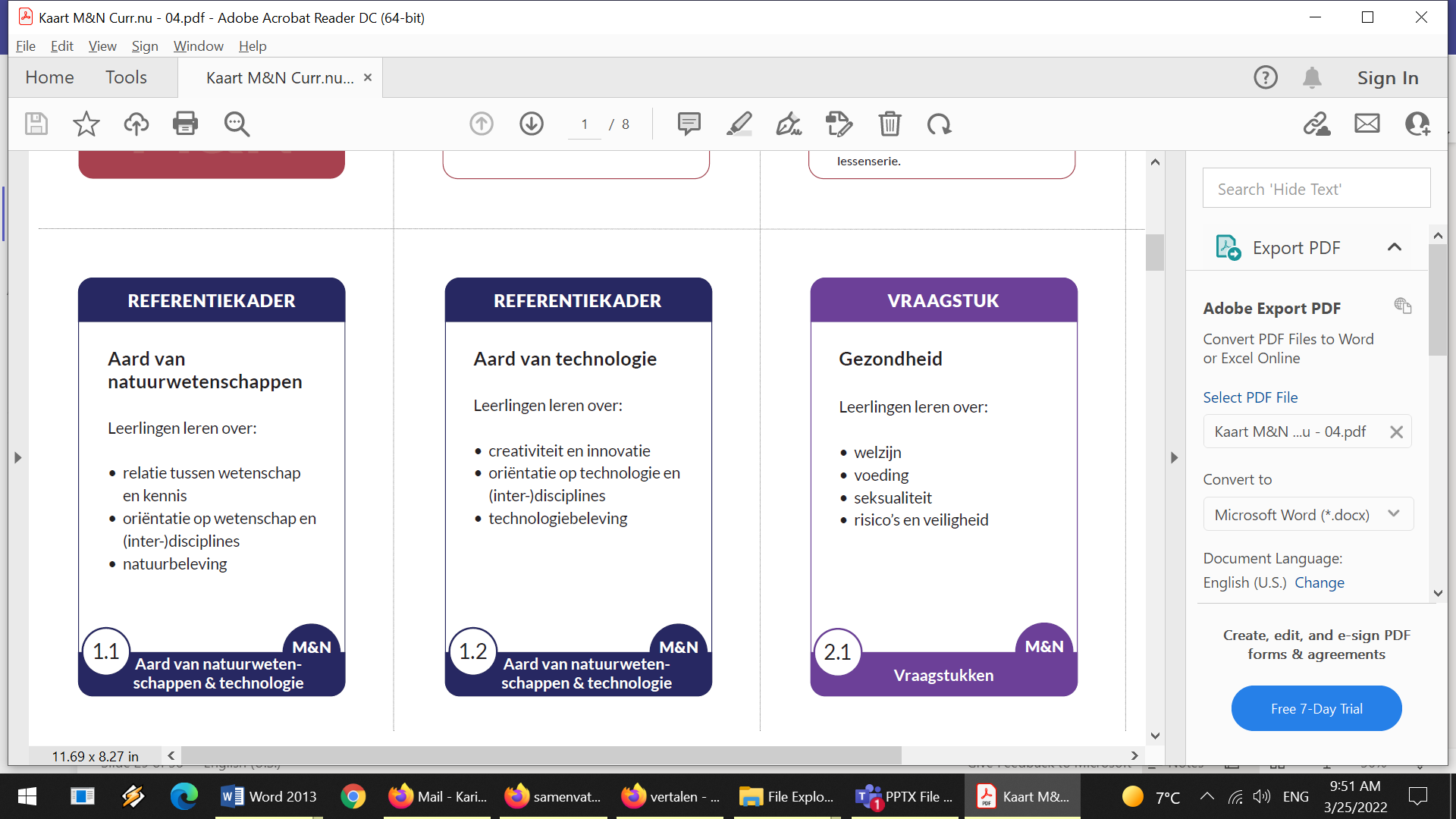 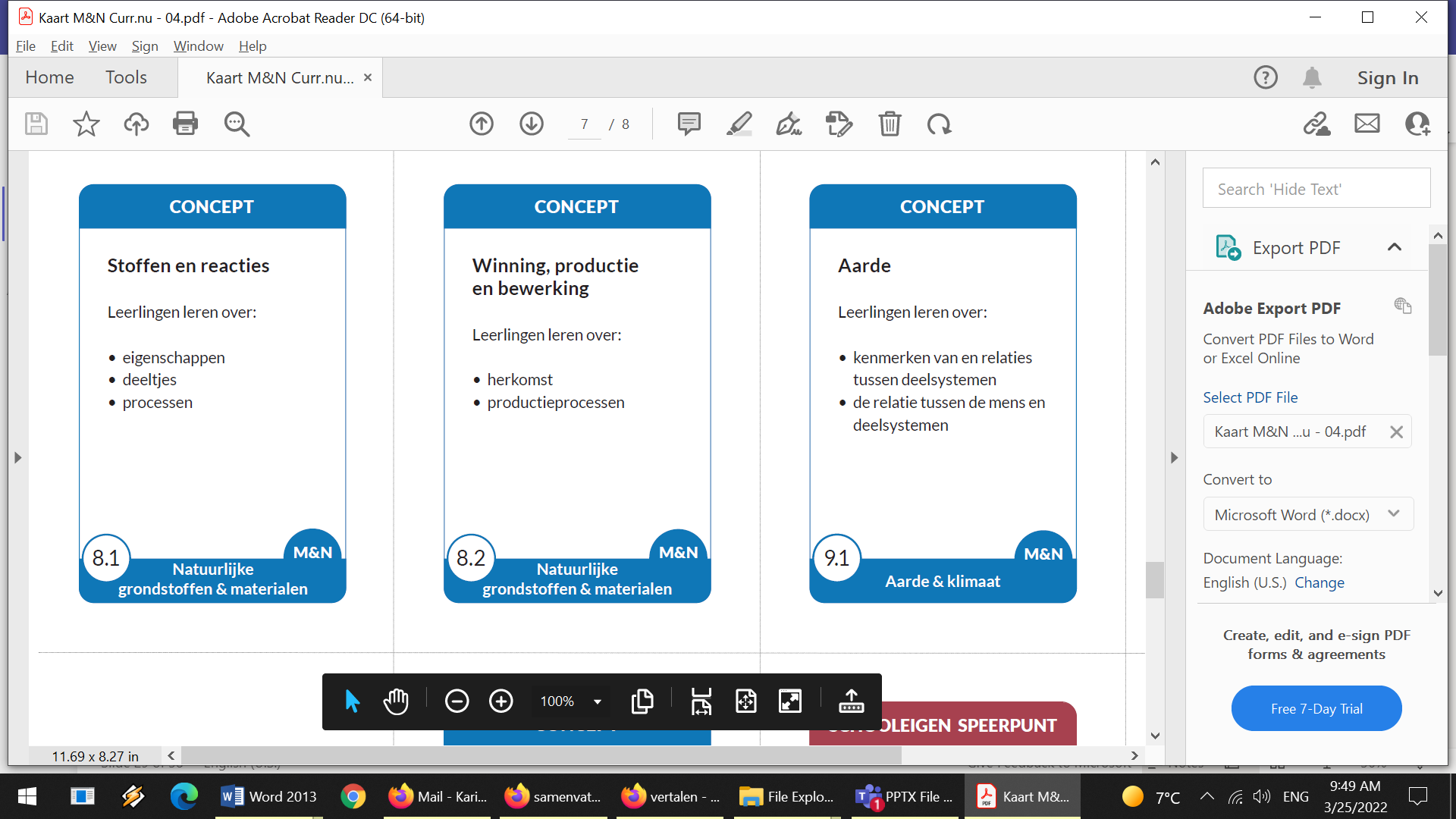 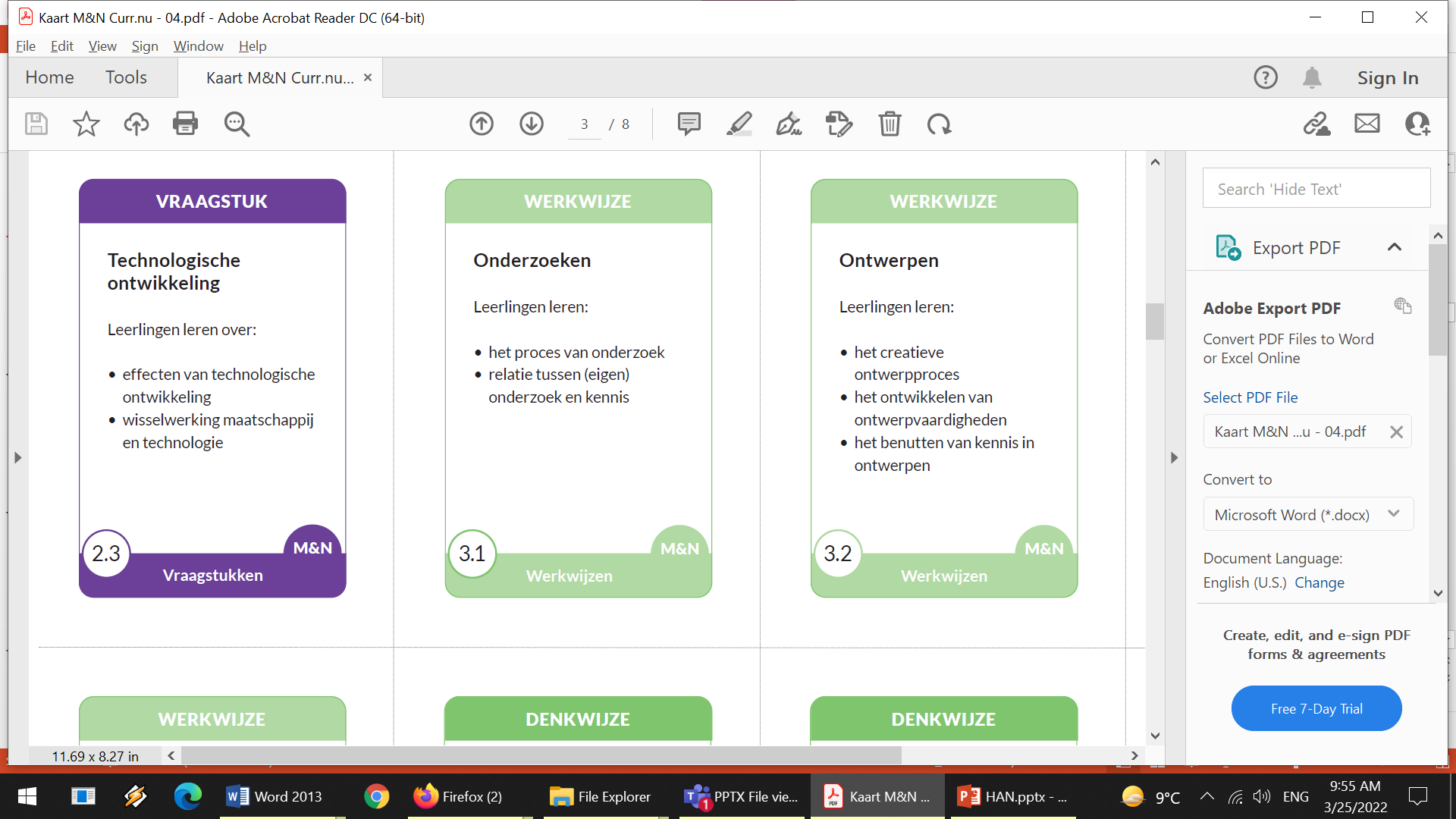 Curriculum: a contested concept
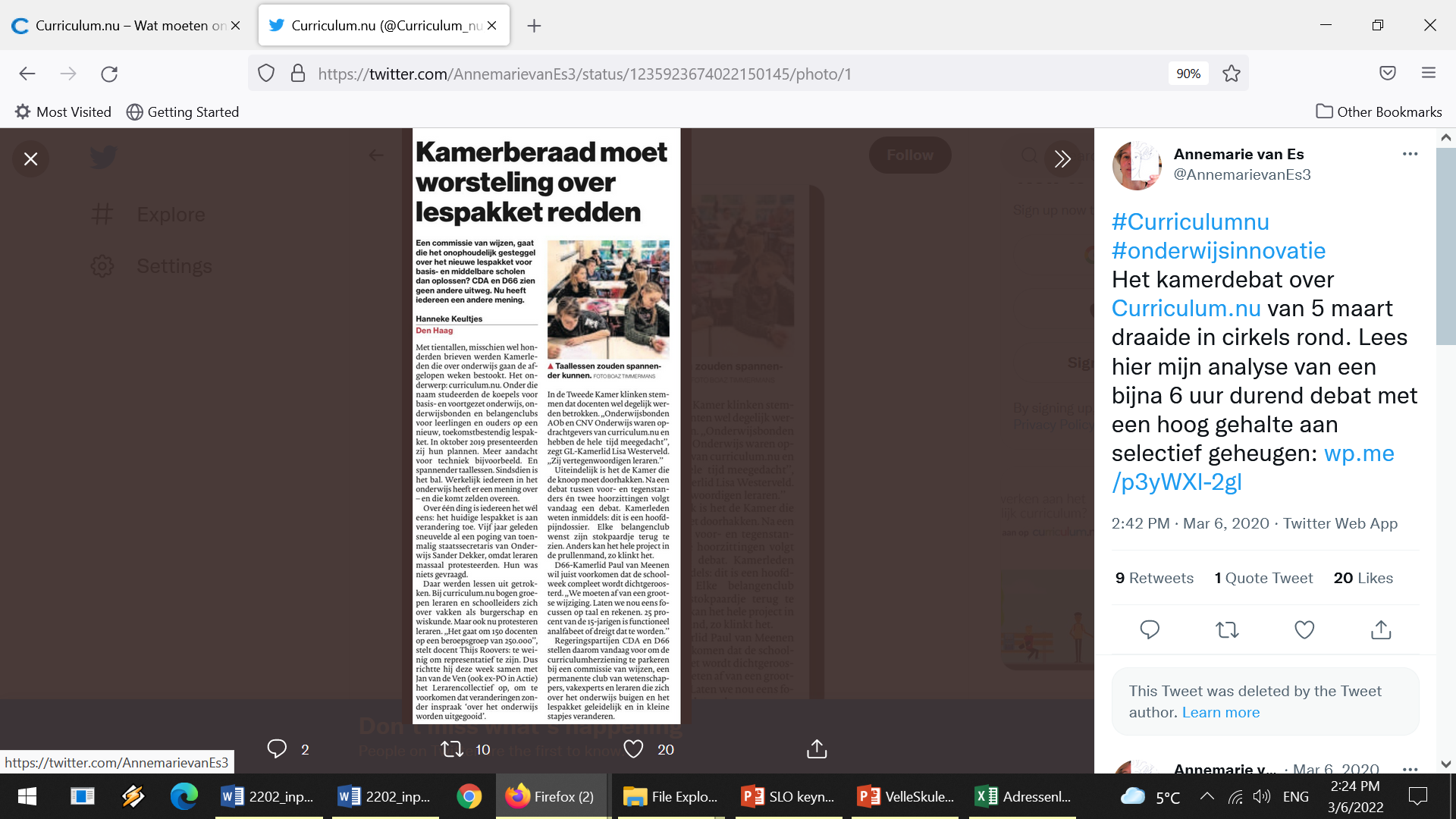 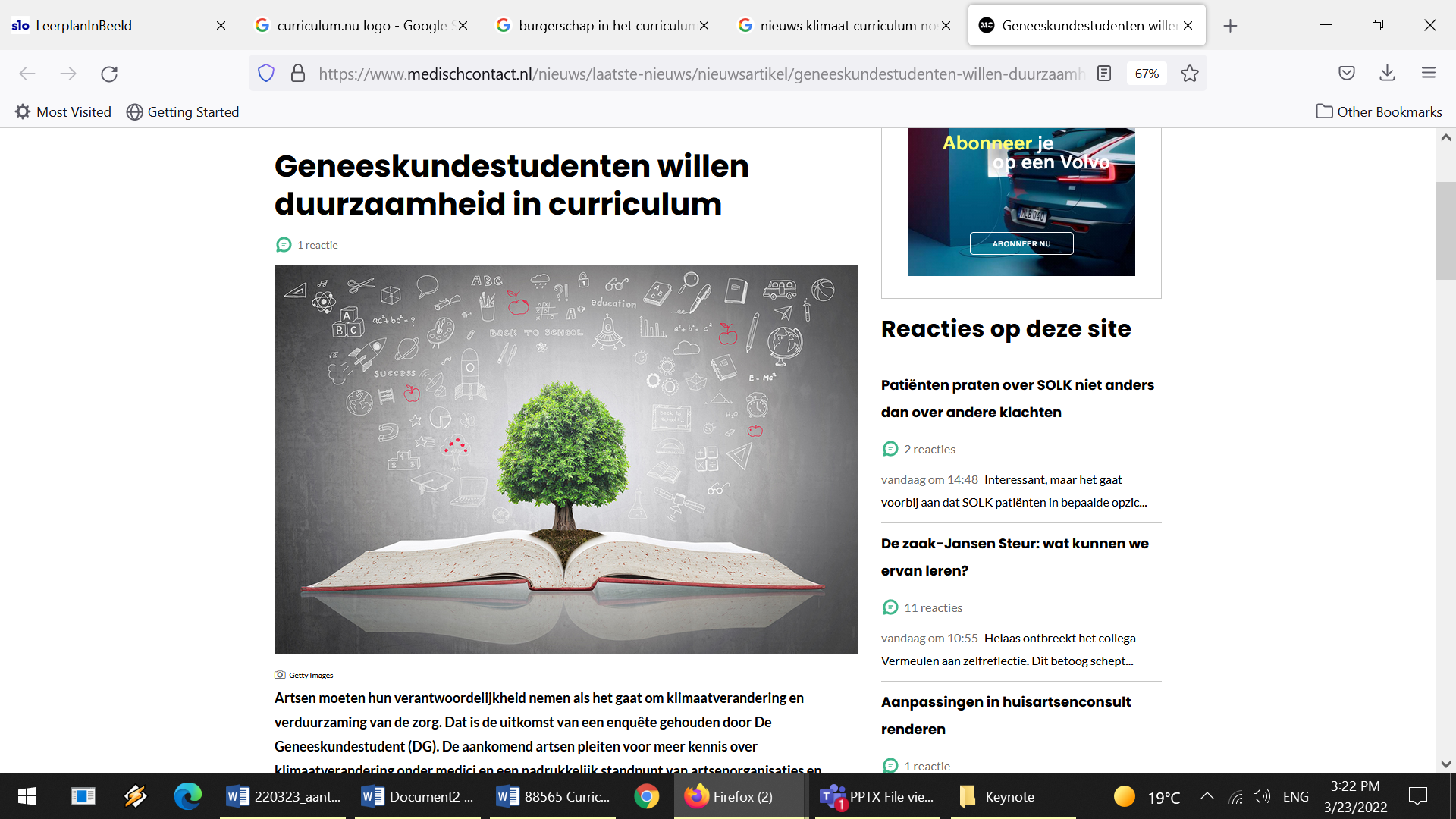 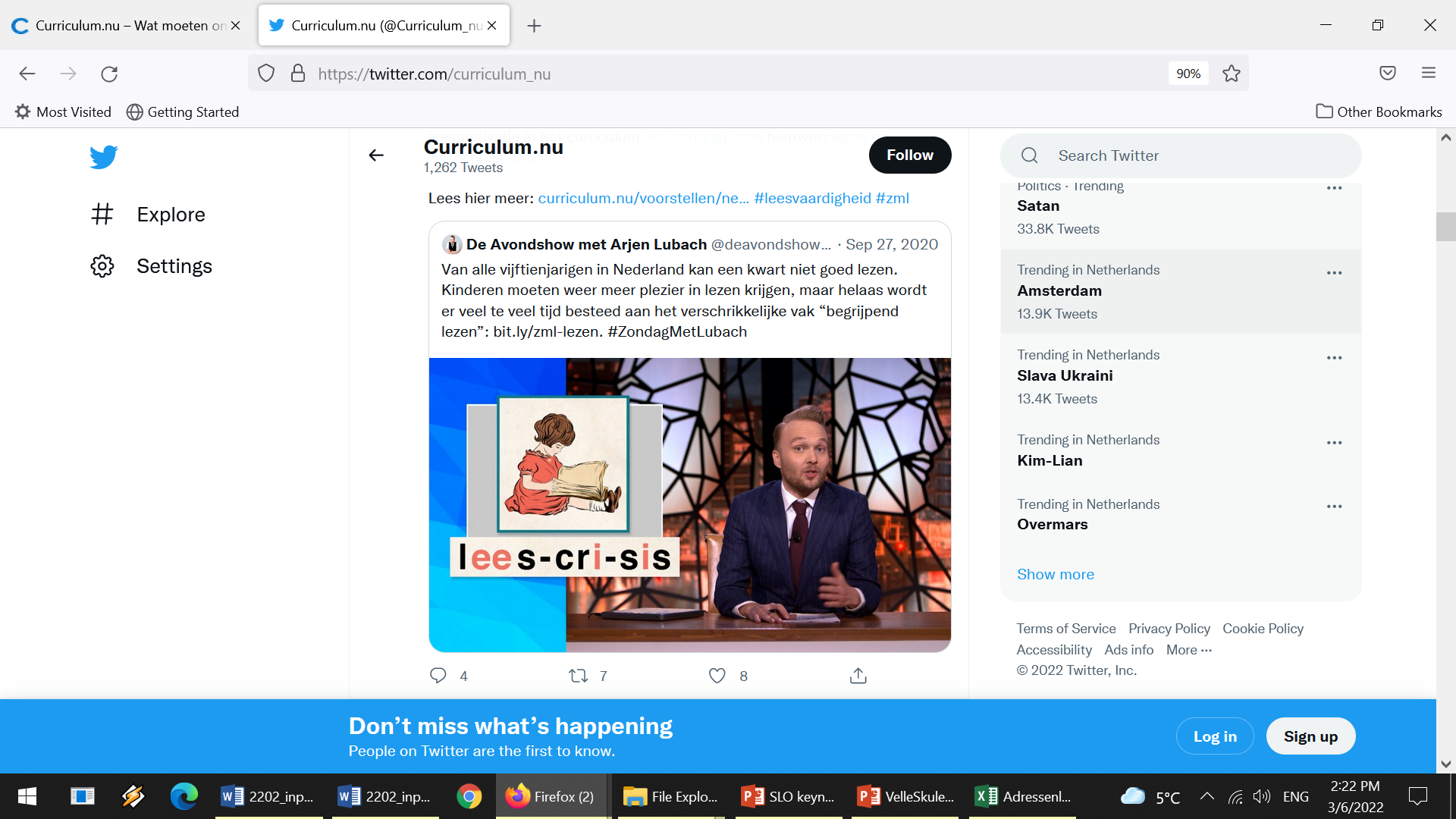 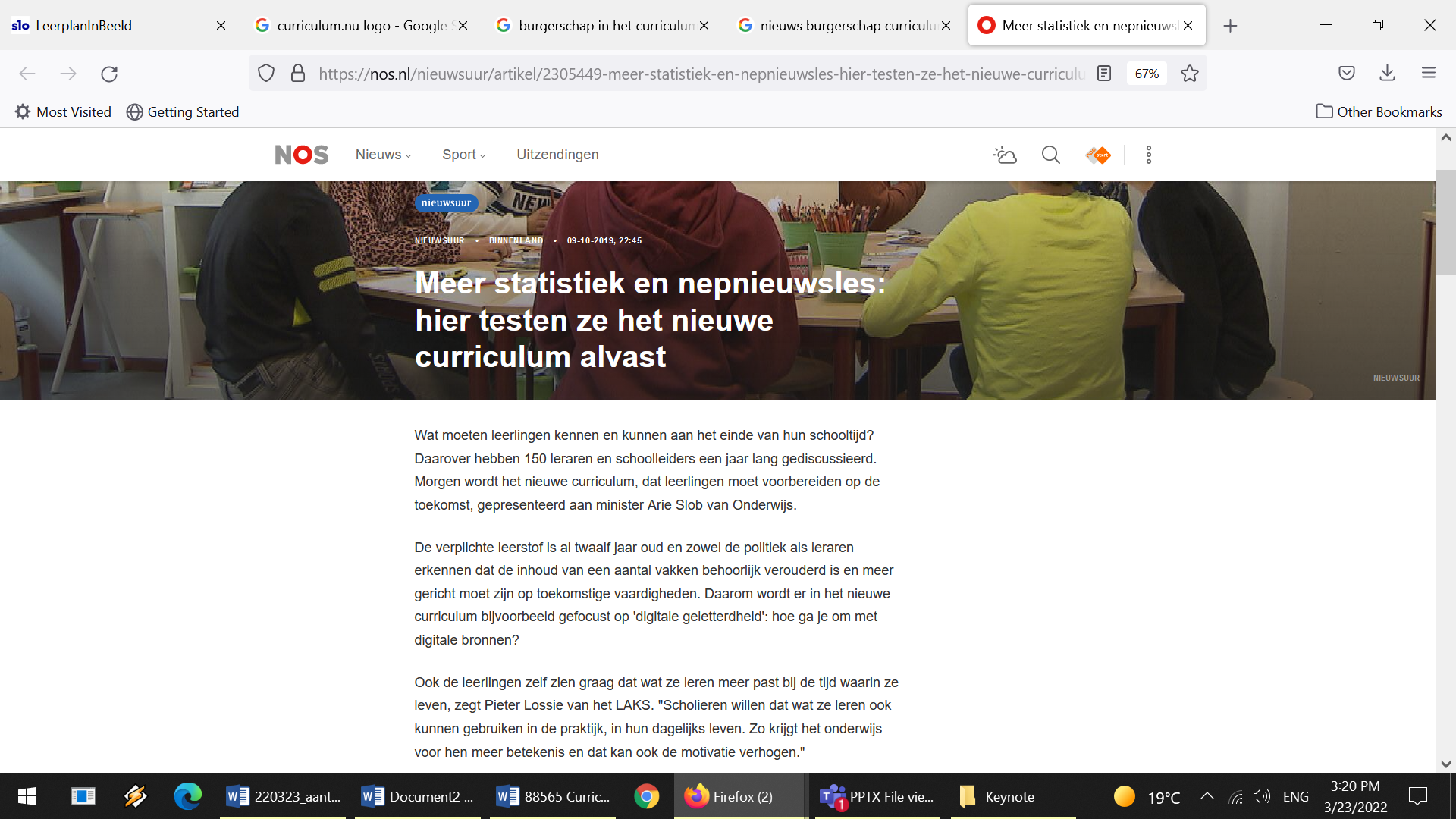 Claims on Aims
Designing a curriculum is always about scarcity
The function and purpose of education
Qualification
Socialization
Personal development
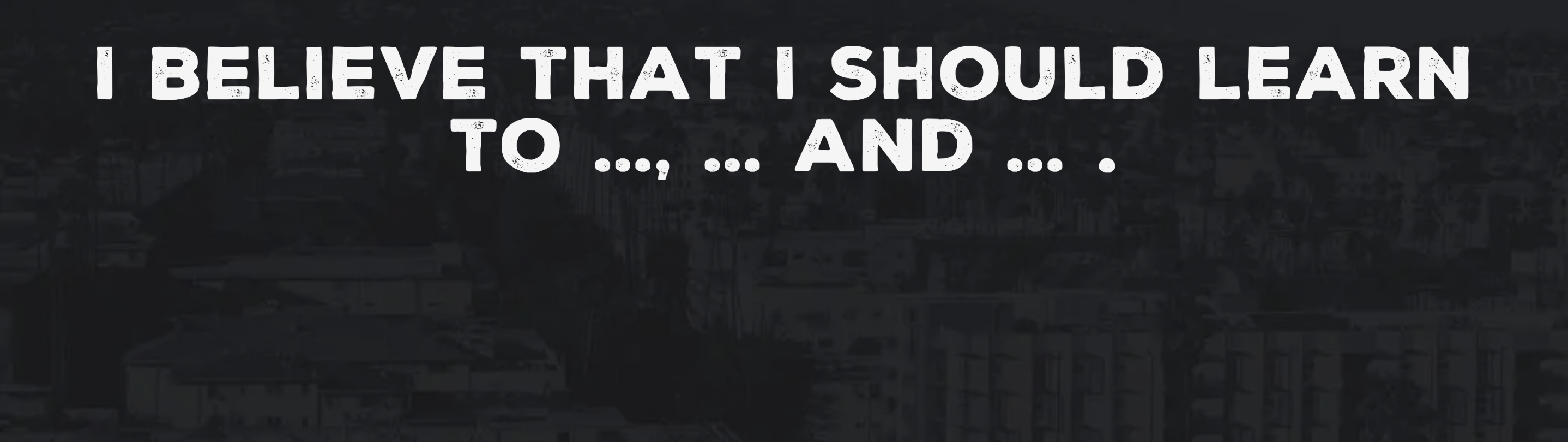 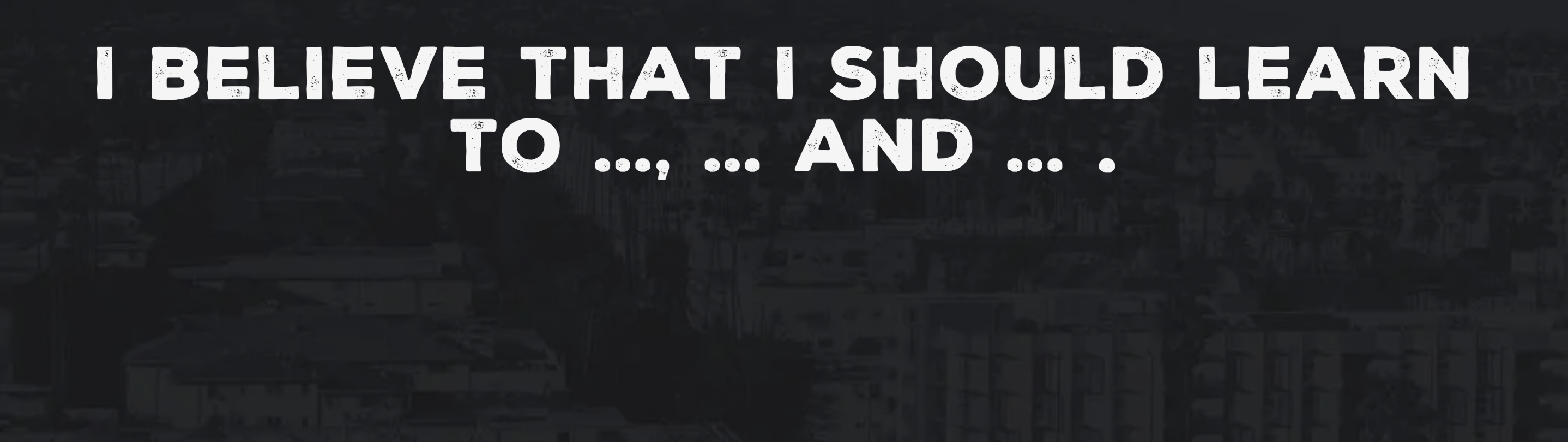 Questions?s.tromp@slo.nl www.slo.nl